A Little Bit Of This, A Little Bit Of That:FDA Regulation Of Combination Products
Presented By:  					Presented To:
Alan G. Minsk and Laura Dona			FDLI Introduction to Medical Device Law
alan.minsk@agg.com				April 13, 2022
laura.dona@agg.com
© 2022 Arnall Golden Gregory LLP. All rights reserved.
To Be Discussed
Definition
Office of Combination Products (OCP) 
Primary Mode of Action
Suggestions on interacting with FDA’s OCP
Combination ProductsDefinition
A combination product is defined to include:
a product comprised of two or more regulated components (i.e., drug/device, biologic/device, drug/biologic or drug/device/biologic) that are physically, chemically or otherwise combined or mixed and produced as a single entity
two or more separate products packaged together in a single package or as a unit and comprised of drug and device products, device and biological products or biological and drug products
Combination ProductsDefinition (cont’d)
a drug, device or biological product packaged separately that according to its investigational plan or proposed labeling is intended for use only with an approved individually specified drug, device or biological product where both are required to achieve the intended use, indication or effect and where, upon approval of the proposed product, the labeling of the approved product would need to be changed 
e.g., to reflect a change in intended use, dosage form, strength, route of administration or significant change in dose
Combination ProductsDefinition (cont’d)
any investigational drug, device or biological product packaged separately that according to its proposed labeling is for use only with another individually specified investigational drug, device or biological product where both are required to achieve the intended use, indication or effect
In Other Words
Combinations of different types of products:
drug-device
device-biologic
drug-biologic
drug-device-biologic
not drug-drug, device-device or biologic-biologic combinations
In Other Words (cont’d)
They can be:
physically or chemically combined
co-packaged in a kit
separate, cross-labeled products

According to a 2018 report by Grand View Research, Inc., the global drug-device combination product market size could reach $177.7 billion by 2024
demand for targeted therapy, minimally-invasive techniques, and products that facilitate early diagnosis and reduced treatment duration in a majority of surgical procedures are some drivers
cost efficiencies for hospitals
transdermal patches, drug-delivery devices for self-administration, and inhalers are popular
Some Examples Of Combination Products
Examples of combination products where the components are physically, chemically or otherwise combined:
monoclonal antibody combined with a therapeutic drug
Some Examples Of Combination Products (cont’d)
device coated or impregnated with a drug or biologic
drug-eluting coronary stent
pacing lead with steroid-coated tip
catheter with antimicrobial coating
condom with spermicide 
transdermal patch
prefilled drug delivery systems
syringes
insulin injector pen
metered dose inhaler
Some Examples Of Combination Products (cont’d)
Examples of combination products where the components are packaged together:
drug or vaccine vial packaged with a delivery device
surgical tray with surgical instruments, drapes and lidocaine or alcohol swabs
first-aid kits containing both devices and drugs
Example of combination products where the components are separately provided but labeled for use together:
photosensitizing drug and activating laser/light source
Office Of Combination Products
In 2002, the Medical Device User Fee and Modernization Act (MDUFMA) revised section 503(g) of the Federal Food, Drug, and Cosmetic Act (21 USC 353(g)) to create an office within the FDA Commissioner’s Office to handle such assignment issues  
MDUFMA also required FDA to review its combination product policies and guidance
Office Of Combination Products (cont’d)
The roles of the OCP are:
to serve as a focal point for combination product issues for agency reviewers and industry
to develop guidance and regulations to clarify the regulation of combination products
to assign an FDA center to have primary jurisdiction for review of both combination and single entity (i.e., non-combination) products where the jurisdiction is unclear or in dispute
but not to directly regulate products
Office Of Combination Products (cont’d)
to ensure timely and effective premarket review of combination products by overseeing the timeliness of and coordinating reviews involving more than one agency center
to ensure consistency and appropriateness of post-market regulation of combination products
to resolve disputes regarding the timeliness of premarket review of combination products
to update agreements, guidance documents, or practices specific to the assignment of combination products
to submit annual reports to Congress on the OCP’s activities and impacts
The Assignment Of Combination Products For Review
A combination product is assigned to an FDA center that will have primary jurisdiction for its premarket review and regulation
Assignment to a center with primary jurisdiction, or a lead center, is based on a determination of the “primary mode of action” (PMOA) of the combination product
The Assignment Of Combination Products For Review (cont’d)
For example, if the PMOA of a device-biological combination product is attributable to the biological product, the FDA division responsible for premarket review of that biological product would have primary jurisdiction for the combination product
although it may enlist the assistance of other applicable centers

There may be commercial reasons why a company might prefer to be one type of product over another (e.g., drug might have exclusivity benefits, but the medical device authorization pathway might be faster)
FDA’s Review Process For RFDs
Sponsors can submit a Request For Designation (RFD)
What is the product?
Why would the product be used?
How does the product work?  Does it involve chemical action?  Is it a combination product at all?
What data are available in the RFD?
What does the literature say?
What is the PMOA?
What are the precedents?
What safety and effectiveness issues are raised?
Primary Mode Of Action
PMOA is defined as “the single mode of action that provides the most important therapeutic action of the combination product. The most important therapeutic action is the mode of action expected to make the greatest contribution to the overall intended therapeutic effects of the combination product.”
FDA considers the sponsor’s intended use – not other potential uses – in making PMOA determinations
Examples
Examples include:
a spinal fusion device coated with a therapeutic protein for treating degenerative disc disease
assigned to the device center
a scaffold seeded with human cells for organ replacement
assigned to the biologics center
a vertoplasty implant with an extended-release analgesic 
assigned to the device center
The Hmmm Factors
Where FDA cannot determine the PMOA with “reasonable certainty,” the product will be assigned to the center that regulates other combination products with similar safety and efficacy questions
What is “reasonable certainty”?
when the PMOA is not in doubt among knowledgeable experts, and can be resolved to an acceptable level in the minds of those experts based on the data and information available to FDA at the time an assignment is made
The Hmmm Factors (cont’d)
If no similar product exists, FDA will assign the product to the center with the best expertise to evaluate the most significant safety and effectiveness issues
if the combination product is the first of its kind
when differences in its intended use, design, formulation or other characteristic present unique safety and effectiveness questions
if the combination product’s actions are independent of each other
Types Of Marketing ApplicationsRequired For A Combination Product
Combination products are typically marketed under a marketing authorization type associated with the component that provides the PMOA
e.g., NDA or ANDA for drug PMOA, BLA for biologic PMOA, PMA or 510(k) for device PMOA
Types Of Marketing ApplicationsRequired For A Combination Product (cont’d)
For most combination products, a single marketing application is sufficient for the product’s approval, clearance or licensure
In other cases, FDA may determine that two marketing applications are necessary
e.g., when one of the individual constituent parts of a combination product is already approved for another use, and where the labeling of the already approved product will need to be changed to reflect its new intended use in the combination product
Interacting With TheOffice Of Combination Products
Be prepared
review FDA’s regulations, guidances, and precedents to understand the rules and the agency’s current thinking
have a gameplan if you have a preference for a particular course of action
Some resource to consider
Current Good Manufacturing Practice Requirements for Combination Products – www.fda.gov/regulatoryinformation/guidances/ucm126198.htm
Classification of Products as Drugs and Devices and Additional Product Classification Issues – www.fda.gov/regulatoryinformation/guidances/ucm258946.htm
How to Prepare a Pre-Request for Designation (Pre-RFD) – www.fda.gov/regulatoryinformation/guidances/ucm534661.htm
Interacting With TheOffice Of Combination Products (cont’d)
Be proactive
FDA has issued final guidance on the Pre-RFD process, which allows sponsors to request a preliminary, nonbinding assessment of a product
if you have a question, ask and do it sooner rather than later
request a meeting or a conference call to make sure FDA understands your questions and the product itself 
you might need to educate the agency
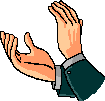 Attorney Information
Alan Minsk
Partner
P: 404.873.8690 
E: alan.minsk@agg.com
Laura Dona
Associate
P: 404.873.8188
E: laura.dona@agg.com
17946689
Thank you
www.agg.com